Malé a střední podnikání
Malé a střední podnikání
Úvod
Co by měl podnikatel vědět?
Podnikatel by se měl orientovat v základních pojmech podnikání, existence, významu a omezení malého a středního podnikání
Pojem podnikatel pochází z francouzštiny – znamenal prostředník nebo zprostředkovatel
Rozdíl mezi podnikatelem a rentiérem?
Ve 20. století se podnikateli přisuzuje další rys – rys inovátora
2
Úvod
Pojem podnikání:
 ekonomické pojetí – podnikání je zapojení ekonomických zdrojů a jiných aktivit tak, aby se zvýšila jejich původní hodnota
psychologické pojetí – podnikání je činnost motivovaná potřebou něco získat, něčeho dosáhnout, vyzkoušet si něco, splnit si něco
sociologické pojetí – podnikání je vytváření blahobytu pro všechny zainteresované, hledání cesty k dokonalejšímu využívání zdrojů, vytváření pracovních míst a příležitostí
3
Úvod
Pojem podnikání:
právnické pojetí – nový občanský zákoník definuje podnikatele následovně:
„Kdo samostatně vykonává na vlastní účet a odpovědnost výdělečnou činnost živnostenským nebo obdobným způsobem se záměrem činit tak soustavně za účelem dosažení zisku, je považován se zřetelem k této činnosti za podnikatele.“
4
Úvod
Obecné rysy podnikání:
cílevědomá činnost
iniciativní, kreativní přístupy
užitek, přidaný hodnota, praktický přínos
přijetí míry rizika
cyklický proces
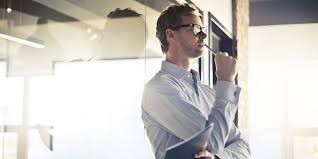 5
Úvod
Pojem podnikatel - mnoho definic:
osoba realizující podnikatelské aktivity s rizikem rozšíření nebo ztráty vlastního kapitálu
osoba schopná rozpoznat příležitosti, mobilizovat a využívat zdroje a prostředky k dosažení cílů
iniciátor a nositel podnikání – investuje své prostředky, čas, úsilí a jméno, přebírá zodpovědnost, nese riziko s cílem dosáhnout svého finančního a osobního uspokojení
6
Úvod
Charakteristické rysy pro podnikatele:
umění nacházet nové příležitosti, vytyčovat nové cíle
zabezpečit finanční stabilitu nezbytnou k podnikání
podstupování rizika
sebedůvěra, vytrvalost, schopnost učit a přizpůsobit se
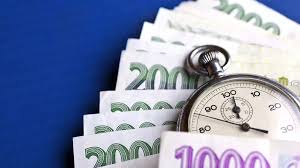 7
Úvod
„Podnikavost“ 
jde o schopnost nacházet nejlepší řešení, dosahovat nejlepších výsledků při minimalizaci rizik
schopnost využívat příležitosti a nápady a vytvářet z nich hodnoty pro ostatní
8
Úvod
Bariéry podnikání
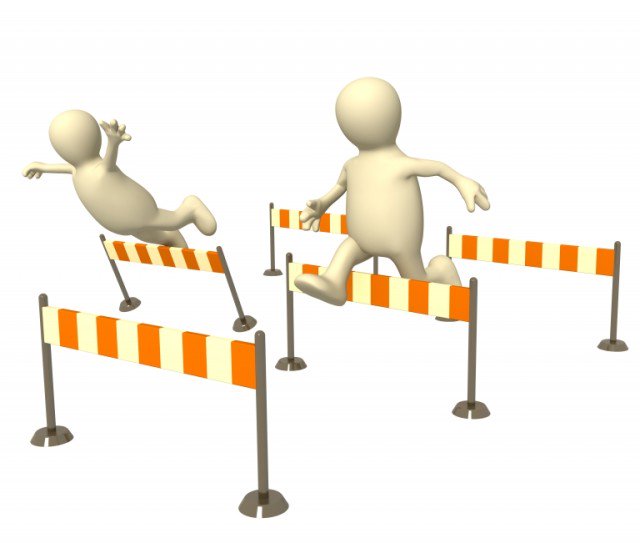 9
Úvod
Interní bariéry (tři skupiny):
Člověk nechce podnikat
Člověk neumí podnikat
Člověk nemůže podnikat
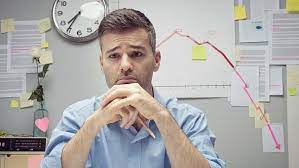 Management 2 - cvičení
10
Úvod
Člověk nechce podnikat:
nemá motiv k podnikání (dobré zaměstnání)
má obavy z rizik podnikání (nedostatek sebedůvěry)
osobní vlastnosti (nedostatek cílevědomosti, výdrže, preferování jistoty, nechuť vést lidi, řešit konflikty apod.) 
Člověk neumí podnikat:
chybí předmět podnikání
nedostatečná identifikace, hodnocení a využití příležitosti
neznalost základních požadavků souvisejících s podnikáním
nedostatečné předpoklady pro výkon role podnikatele (sebeřízení, manažerské schopnosti, jednání s lidmi)
11
Úvod
Člověk nemůže podnikat:
nedisponuje potřebnými zdroji – zakladatelským a zejména podnikatelským kapitálem
nedisponuje vhodnými prostory
chybí podpora relevantního okolí – důvěra rodiny, potencionálních společníků, bank atd.
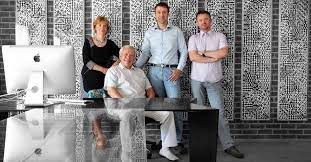 12
Úvod
Externí bariéry
vnější podmínky, které jsou nezávislé na podnikateli:
Právní prostředí
Ekonomické prostředí
Podnikatelská infrastruktura
Veřejné mínění
13
Úvod
Externí bariéry
Právní prostředí
zákon o ŽP, NOZ
obchodní a pracovněprávní vztahy, ekologické požadavky
Ekonomické prostředí
účetní, daňové, celní…
Podnikatelská infrastruktura
bankovní, pojišťovací, komunikační… služby
Veřejné mínění
obecná atmosféra a názory na podnikání a podnikatele
14
Společenské přínosy malých a středních firem
Garance svobody a stabilizace společnosti
Dávají šanci k svobodnému uplatnění občanů – podnikatelů
Dávají také šanci k vlastní seberealizaci lidí v produktivním věku
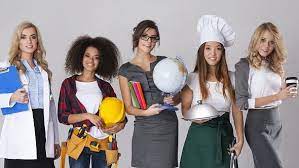 15
Společenské přínosy malých a středních firem
Malí a střední podnikatelé na sebe nemohou strhnout moc a nemohou se stát monopolní společností
Jsou vlastně jakýmsi protipólem ekonomické a politické moci. 
Malé a střední podniky učí lidi přežití, zodpovědnosti, protože jakýkoliv omyl pro ně může mít katastrofální následky
16
Společenské přínosy malých a středních firem
Reprezentace místního kapitálu
Malé a střední podniky nejsou typickými příjemci zahraničního kapitálu
Firmy tohoto typu reprezentují místní kapitál, místní vlastnické poměry
Přidaná hodnota a efekty podnikání zůstávají v daném regionu či státě v místě podnikání
17
Společenské přínosy malých a středních firem
Malé a střední podniky jsou většinou pevně spjati s daným regionem, podnikatel zde zpravidla bydlí. 
Podnikatelé nejen, že dávají regionu zaměstnanost a ekonomické přínosy, ale mnohdy jsou také sponzorem kulturních a charitativních akcí a spolků
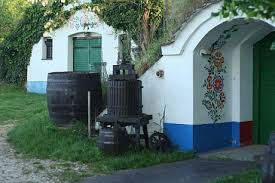 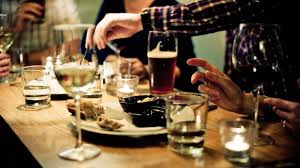 18
Ekonomické přínosy malých a středních podniků
Protipól monopolům
S prohlubujícími se globalizačními tendencemi, dochází k nástupu multinárodních holdingů, korporací a řetězců, Příkladem mohou být automobilky, které nakupují až 60 % komponentů nejen od malých firem
Sektor stavebnictví - nedisponuje všemi profesemi a ve stále větším rozsahu jsou využíváni jako subdodavatelé specializovaných stavebních prací
19
Ekonomické přínosy malých a středních podniků
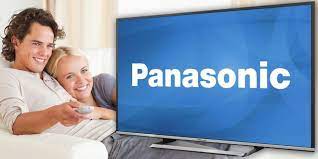 Nedílná součást ekonomiky
Sektor malých a středních firem často absorbuje pracovní síly uvolněné velkými firmami a jeho rozvoj je v řade regionů nositelem zaměstnanosti. 

Aktuálně: „Panasonic končí s výrobou televizí v Plzni“ (materiál)
20
Podnikání a jeho rizika
Podnikatelská rizika = všechna rizika, která VÝZNAMNĚ ovlivňují podnikání
1. RIZIKO - o samotném rozhodnutí o podnikání (jak podnikat, v čem podnikat, kde podnikat), 
2. RIZIKO - rozhodnutí o vzniku podniku (jakou obchodní společnost založit) 
3. RIZIKO - průběhu podnikání = rozhodnutí o vývoji a zavedení nových výrobků nebo služeb na trh
21
Podnikání a jeho rizika
Rozhodování do budoucna ve většině případů vychází z určitých předpokladů, které se mohou, ale také nemusí vyplnit
Podnikání je vysoce rizikové
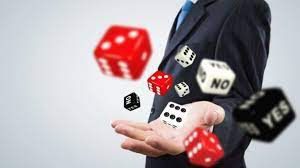 22
Podnikání a jeho rizika
Rozhodnutí o podnikání a financování vývoje a zavádění nových výrobků =  největší podnikatelské riziko  
při neúspěchu jsou vynaložené náklady ztracené (utopené náklady), 
při úspěchu může mít podnik velký zisk, což kompenzuje  podstoupené riziko. 
Podnikatelské riziko je o to větší, pokud je na rozvoj nového produktu použit cizí kapitál
23
Podnikání a jeho rizika
Jak snížit podnikatelská rizika?
dobře sestavený podnikatelský plán, 
dobré informace o stavu organizace a o situaci v tržním prostředí
intuice podnikatele nebo manažera.
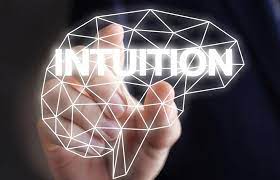 24
Podnikání a jeho rizika
Rizika lze charakterizovat jako interní a externí:
Interní rizika – se projevují uvnitř firmy a podnikatel je víceméně schopen je řídit
Mezi interní rizika lze zahrnout 
finanční síla podniku, 
personální management
25
Podnikání a jeho rizika
Externí rizika – vztahují se k faktorům podnikatelského prostředí a podnikatel je obvykle musí respektovat nebo se před nimi chránit 
V této oblasti rizik má podnikatel omezené možnosti k jejich ovlivňování
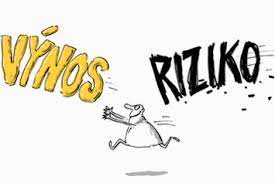 26
Zahájení podnikatelské činnosti
Podnikání je právně upraveno v České republice pomocí Listiny základních práv a svobod, kde je zakotveno právo každého občana České republiky podnikat a provozovat jinou hospodářskou činnost a také právo vlastnit majetek.
Konkrétní legislativní vymezení je dána 89 a 90/2012 Sb., živnostenským zákonem a dalšími zákony upravující podnikatelské podmínky
27
Právní úprava podnikání
1. ledna 2014
Úplné zrušení mnoha zákonů
Obchodního zákoníku, 
občanského zákoníku, 
zákona o cenných papírech, 
zákona o rodině, 
o nájmu nebytových prostor, 
zákona o pojistné smlouvě, 
zákona o sdružování občanů apod. 
Drtivá většina úpravy se přesunula do: 
nového občanského zákoníku (zák. č. 89/2012) a
zákona o obchodních korporacích (zák. č. 90/2012)
Právní úprava podnikání
Informační zdroje pro vyhledávání nových zákonů:
obcanskyzakonik.justice.cz 
Oficiální informační portál, kde jsou vymezeny jednotlivé sekce právní úpravy
obcanskyzakonik.justice.cz/infocentrum/informacnibrozury
Informační brožury dle jednotlivých témat
zakonyprolidi.cz
Právní úprava podnikání - terminologie
Právní úprava podnikání - terminologie
Obchodní závod – definice: 
Zákoník namísto dosavadního pojmu podnik přináší nový pojem obchodní závod. Definuje jej jako organizovaný soubor jmění, který podnikatel vytvořil a který z jeho vůle slouží k provozování jeho činnosti. 
Závod může mít i pobočku, která je definována jako část závodu, která vykazuje hospodářskou a funkční samostatnost a o které podnikatel rozhodl, že bude pobočkou. 
Rodinný závod je definován jako závod, ve kterém společně pracují manželé nebo alespoň s jedním z manželů i jejich příbuzní až do třetího stupně nebo osoby s manžely sešvagřené až do druhého stupně a který je ve vlastnictví některé z těchto osob. Přitom na ty z nich, kteří trvale pracují pro rodinu nebo pro rodinný závod, se hledí jako na členy rodiny zúčastněné na provozu rodinného závodu.
Právní úprava podnikání - terminologie
Podnikání
samostatná výdělečná činnost vykonávaná na vlastní účet a odpovědnost živnostenským nebo obdobným způsobem se záměrem činit tak soustavně za účelem dosažení zisku. 
Osoba, která takovou činnost vykonává, je považována se zřetelem k této činnosti za podnikatele (§ 420 odst. 1 NOZ).
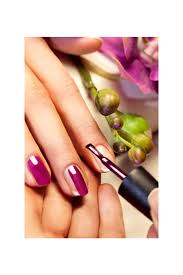 Zahájení podnikatelské činnosti
Živnostenský zákon 
Vymezuje pojem živnost, stanovuje všechny specifické pro získávání živnostenských oprávnění. Vyjmenovává také činnosti, které nejsou živnostmi
Upravuje podnikatelské prostředí pro cizince, překážky v provozování živnosti, případné sankce apod.
33
Právní formy podnikání
Typ a název lze v průběhu podnikání upravit. Lze tedy zvolený typ právní formy transformovat v jiný i s jiným názvem
Jakákoliv změna přináší zvýšení nákladů, právě proto je vhodné volit ze začátku takový typ a název pro podnikání, aby mohl být užíván v delším časovém úseku
34
Materiál: “Podniky s vtipnými názvy”

Úkol: Jaký název byste dali nově otevřené restauraci?
Management 2 - cvičení
35
Právní formy podnikání
podnikání fyzických osob – jedná se o samostatné podnikání jednotlivců pod jejich vlastním jménem a na svou vlastní zodpovědnost;
podnikání právnických osob – vznikne nový právní subjekt, a to ať už osobní či kapitálová společnost.
Fyzická a právnická osoba, patří mezi základní právní formy podnikání. Z nichž obě možnosti skýtají několik dalších variant, ze kterých lze vybírat.
36
Právní formy podnikání
Podnikání fyzických osob
Podnikatelem se dle obchodního zákoníku rozumí:
osoba podnikající na základě živnostenského oprávnění nebo koncesi
osoba zapsaná v obchodním rejstříku;
osoba podnikající na základě jiného oprávnění podle zvláštního předpisu;
osoba, která provozuje zemědělskou výrobu a je zapsána do evidence dle zvláštního předpisu
37
Právní formy podnikání
Podnikání právnických osob
Všechny typy právnických osob musí být zapsány v obchodním rejstříku
Obchodní zákoník definuje tyto právnické osoby:
osobní společnosti;
kapitálové společnosti;
družstva
38
Právní formy podnikání
Osobní společnosti
U tohoto typu právnické osoby se předpokládá osobní účast podnikatele na řízení společnosti a zpravidla neomezené ručení společníků za závazky společnosti. Lze zde zařadit:
veřejná obchodní společnost (veř. obch. spol., v.o.s.);
komanditní společnost (kom. spol., k.s.).
Kapitálové společnosti. 
Společníci mají pouze povinnost vložit vklad, jejich ručená za závazky společnosti je buď omezené, nebo žádné. Mezi kapitálové společnosti se řadí:
společnost s ručením omezeným (spol. s.r.o., s.r.o.);
akciová společnost (akc. spol., a. s.).
Družstva
U družstev se nejedná o častou právní formu podnikání.  Jedná se o společenství neuzavřeného počtu osob založené za účelem podnikání nebo zajišťování hospodářských sociálních či jiných potřeb svých členů.
39
Právní formy podnikání
Motivace k podnikání může mít široký záběr:
šance zbohatnout
nezávislost v rozhodování
pocit úspěchu
podnikání z donucení (ztráta zaměstnání)
podnikání jako poslání (rodinná tradice)
podnikání na zkoušku
40